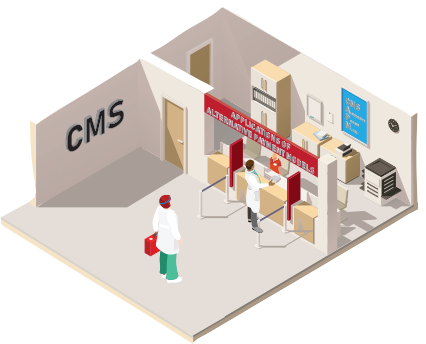 Exploring the Acute Unscheduled Care Model
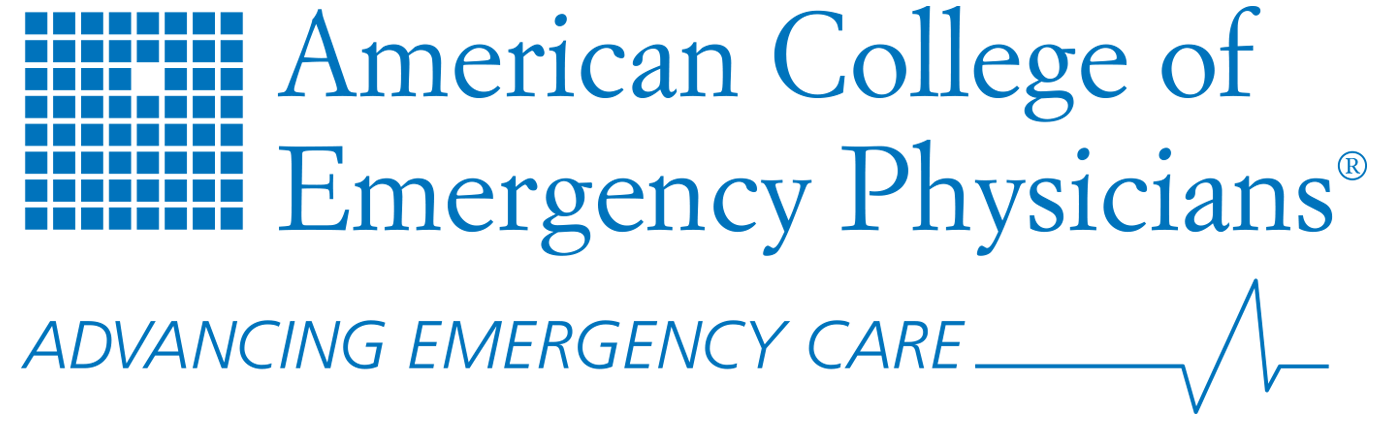 Healthcare Focused on “Value Over Volume” and Patient-Centric Care
Payors are making a concerted effort to invest in value-based models
Our healthcare system is moving towards greater coordination and integration of services and systems to optimize resource utilization, improve quality, reduce overall costs, and align provider incentives
Innovative payment and care-delivery efforts within Medicare (federally operated), Medicaid (state-based), and commercial markets signify payors, policymakers and other healthcare stakeholder's commitment to fostering a system that values quality and efficient patient-centric care
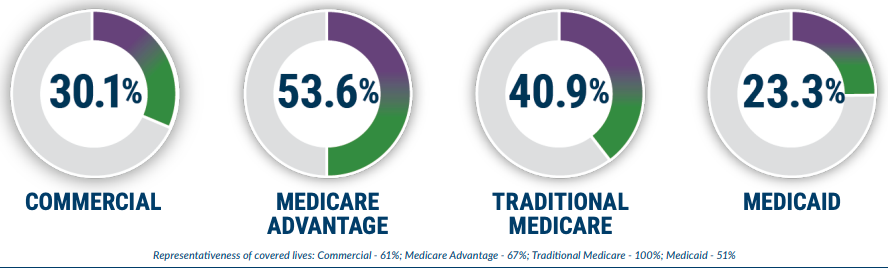 Percent of payments flowing through shared accountability models
Sources: https://hcp-lan.org/apm-measurement-effort/
Broad Theoretical Support But Disagreement Over Healthcare System Reform Strategy
Physicians and employers/consumers agree a complete restructuring of our healthcare system is needed to encourage uptake of innovative payment and delivery models
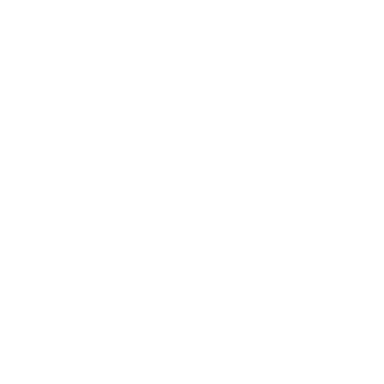 Payors are very optimistic about the future of value-based arrangements and their capacity to lower healthcare costs and improve quality
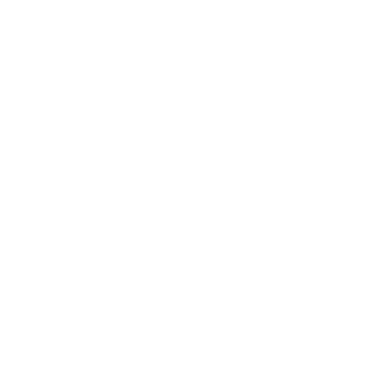 Physician and employer groups are split over who is responsible for driving reform contributing to delayed system progress.
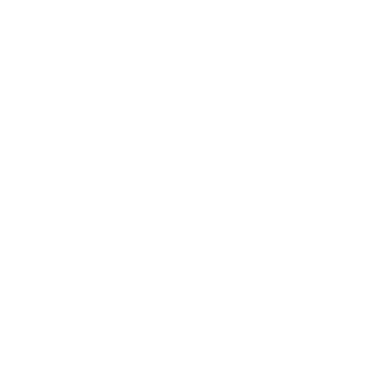 Sources: Jacqueline LaPointe. Doctors, Employers Disagree on Healthcare Payment Reform Strategy. (2018). https://revcycleintelligence.com/news/doctors-employers-disagree-on-healthcare-payment-reform-strategy
Medicare’s QPP Program Promotes Physician-Focuses Healthcare Reform
APMs: CMS defines an APM as the rules and structures outlining the payments made to physicians and other clinicians that incentivize delivering high-quality and cost-efficient care. APMs can apply to a specific clinical condition, a care episode, or a population. Examples of APMs include accountable care organizations (ACOs), medical homes, and bundled payment models
MACRA-defined APM
MACRA defines an APM as any payment model being tested by CMMI or demonstration required by federal law as well as the Medicare Shared Savings Program (the national ACO program)
Advanced APMs are subset of all MACRA-defined APMs that include additional requirements, such as having a nominal amount of financial risk
MACRA-defined AAPM
Other Payor-defined APM: The term “APMs”  can also refer to payment models sponsored by payors other than CMS such as commercial insurers or state Medicaid agencies
Few Opportunities for EM Physicians to Directly Participate in CMS’ MACRA-defined APMs
Barriers to EM participation in healthcare reform include:
Most APMs have structured incentives that exclude initial care provided in the ED or designed with the explicit goal of avoiding all ED visits
Misaligned Incentives
Lack of tactical directions for implementation, frequent changes to policies and absence of unifying goals creates uncertainty and confusion among stakeholders interested in pursuing APMs
Regulatory and Payor Clarity
Infrastructure Gaps
Hospitals do not always have the structure in place to integrate EM physicians into these models
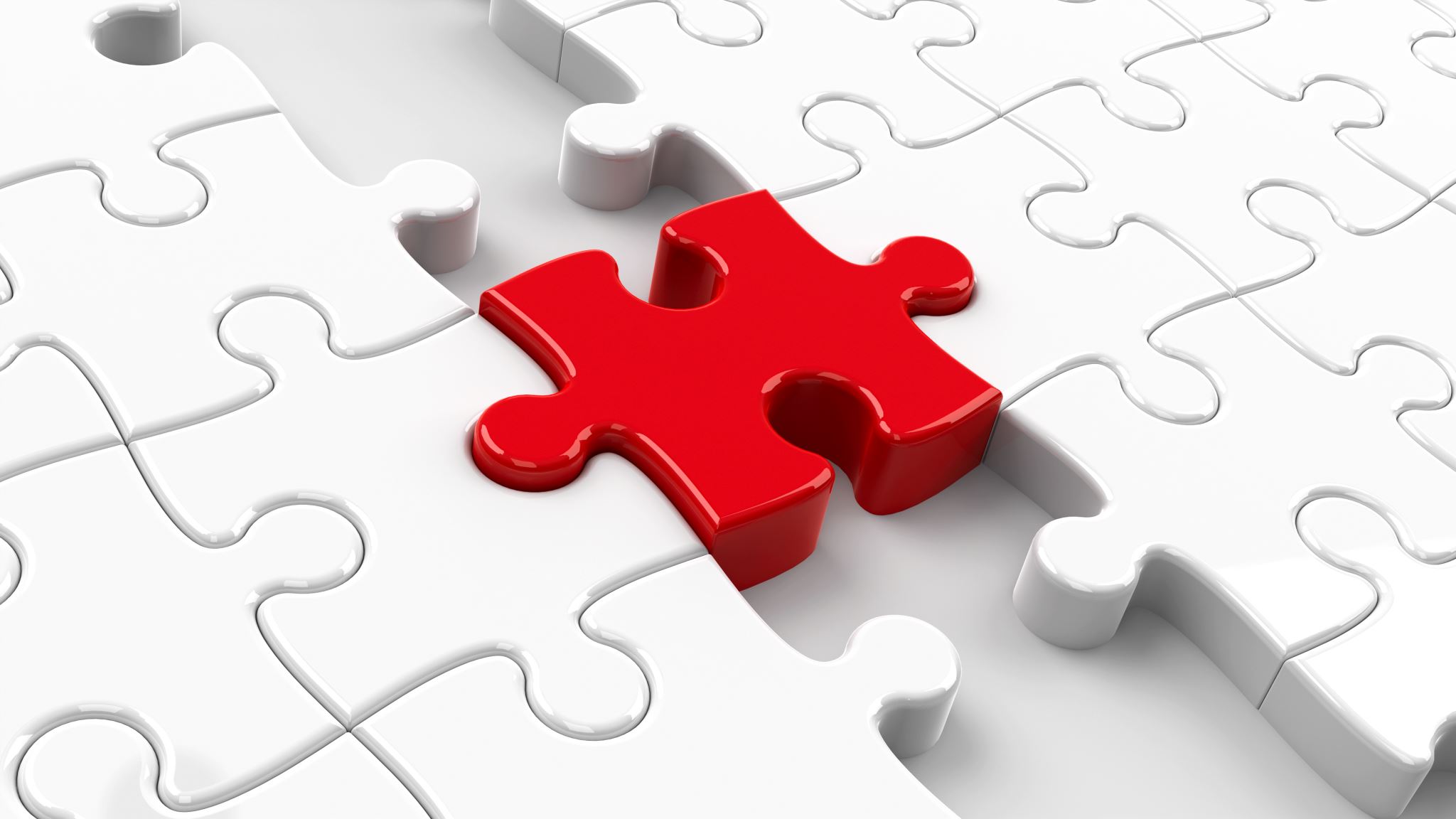 The Acute Unscheduled Care Model (AUCM): Enhancing Appropriate Admissions
EM Physicians In Prime Position to Participate in Value-based Arrangements
The AUCM is Awaiting Implementation*
PTAC Submission
ACEP submitted the AUCM proposal to the PTAC for consideration
2018
2017
2019
HHS Response 
The Secretary responded to the PTAC noting the core concepts of the AUCM should be incorporated into other APMs that CMMI is developing
PTAC Vote on AUCMPTAC recommended the model for full implementation to the HHS Secretary
ACEP’s AUCM
To fill the gap in available APMs for EM physicians, ACEP developed a physician-focused payment model called the Acute Unscheduled Care Model (AUCM)
* ACEP has participated in CMMI meetings and they are beginning to review the AUCM for implementation
Developed for Medicare but Broadly Applicable
The AUCM’s Original Intention and Design
The AUCM’s Cross-Payor Potential
The AUCM’s Core Concepts
The AUCM was developed with the intention of functioning within MACRA’s QPP as a Medicare Advanced APM but the model was designed with enough flexibility that it’s components could be adopted by different payors for various conditions regardless of practice size or geographic location
A non-Medicare version of the AUCM would be an ideal APM construct for Medicaid and private payors to pursue as they continue moving away from fee-for-service contracts towards value-based payment arrangements
Payors can begin to incorporate core concepts of the AUCM into other EM-focused APMs
Adaptation may require some changes to various features of the model, thus new models will be different from the AUCM proposal that was submitted to the PTAC
The AUCM is Specifically Designed for Direct EM Physician Participation
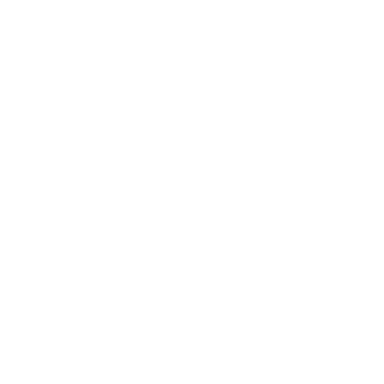 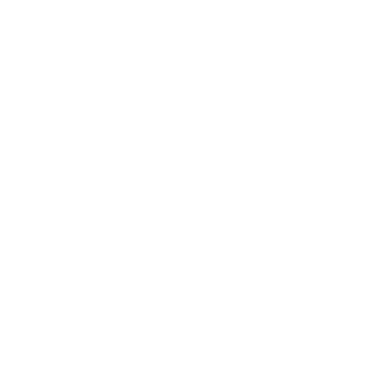 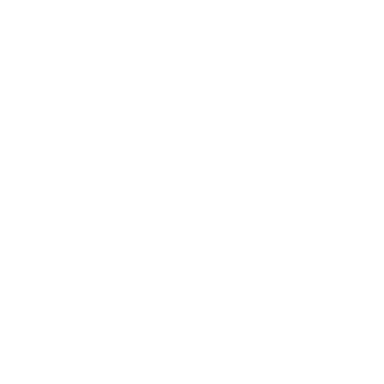 Seeks to reduce inpatient admissions and observation stays when appropriate through enhanced care coordination
Directly engages EM physicians by accepting financial risk attributed to discharge disposition decisions within qualifying episodes of acute unscheduled care
Ensures EM physicians have the necessary tools to facilitate to make the decision to provide safe, efficient outpatient care
The AUCM is Voluntary and Flexible
Turn-key Elements:
Built on traditional fee-for-service Medicare payments but provides financial incentives linked to patient outcomes 
EM physicians and groups can participate regardless of employment model
Current CMS Program Alignment
Readmission Reduction Program
Hospital Acquired Condition Reduction Program
Transitional Care Management Payments
CJR Model
BPCI Advanced
The AUCM Care Delivery Process
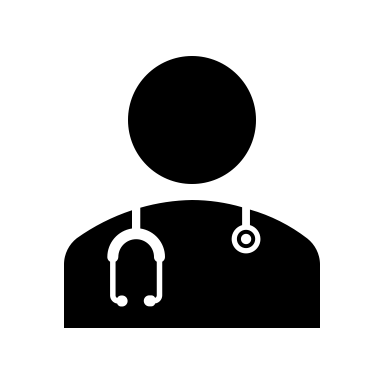 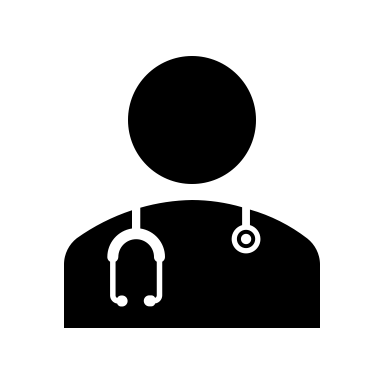 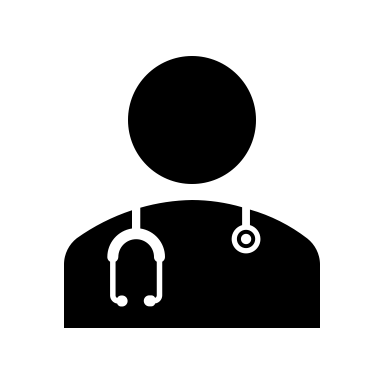 Admission to Inpatient/ Observation Stay
AUCM Ineligible
Work Up & Management
NO
NO
Ambulatory
Discharge Disposition Decision-Home?
Possibility of Discharge?
AUCM Eligible?
Shared Discharge Decision-Making
YES
YES
Ambulance
Administer Safe Discharge Assessment
YES
NO
Contact Specialist/PCP
Hospitalization
Specialty Consultation
Primary Care
Medications 
Safety
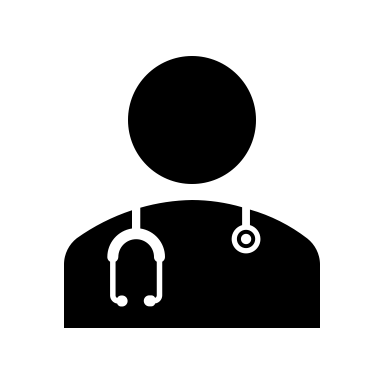 Provide Instructions for Follow-up Care
Clinician
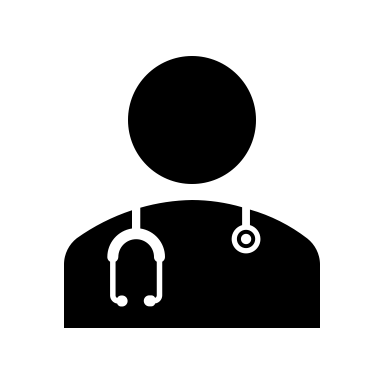 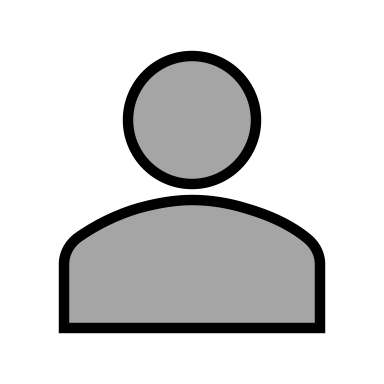 Care Coordinator
Inpatient Status
Observation Status
Routine Process
Monitor Follow-up With Primary Care Provider
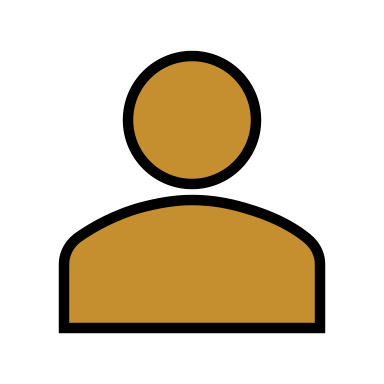 Performance Measure
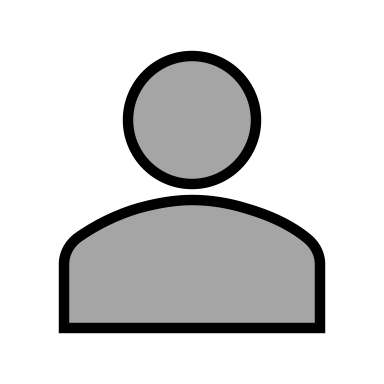 [Speaker Notes: Inpatient status]
The AUCM Includes Waivers to Support EM Physicians
Physician Reimbursement Encourages Improved ED Performance
Under the AUCM, participants receive positive or negative reconciliation payments based on performance metrics and quality measure scores
If actual cost of an episode is less than the pre-determined price; participants share the savings (participants keeps a portion of the difference)
Positive Reconciliation
Negative Reconciliation
If actual cost of an episode is higher than the pre-determined price; participants share the losses (participants owes a portion of the difference to Medicare)
The facility-specific episode benchmark is set using 3 years of historical claims data; it is then risk-adjusted and used to determine the episode-specific target price which is used by CMS to determine a positive or negative reconciliation payment to the participant
Pre-Determined Price
Incentives Tied to the Quality of ED Care Delivered
Provider performance metrics in key quality measure categories determine reconciliation payments and the size of the discount built into the pre-determined price
The Quality Measures and Performance Metrics Include:
Through completion of Safe Discharge Assessment
Patient Engagement
Engaging in Shared Decision Making about discharge plan
Process of Care Coordination
Utilizing the Event-free Post-discharge Rate to determine if an unfavorable post-ED event occurred during the discharge period
Post-discharge Outcomes
The AUCM Fosters Patient-Centric Redesign and Direct Engagement
Patient-centric efforts built-in
SDA and direct engagement through shared decision making
Monitoring post-discharge events ensures efforts to decrease cost of care 
Follow-up services built into the model may positively impact patient satisfaction scores
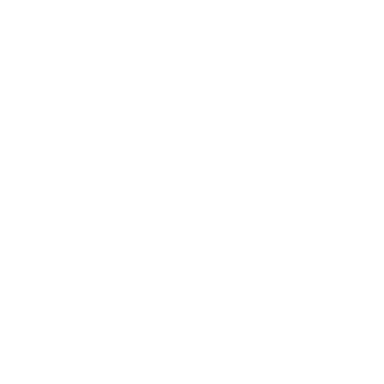 EM physicians are directly engaged to improve quality of care and reduce healthcare system costs through the adoption of patient-centric care redesigns that identifies at-risk patients and enhances their post-ED discharge care
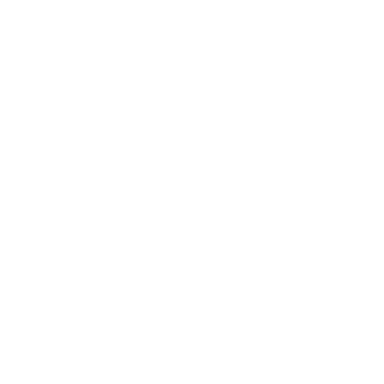 Improves clinician’s capacity to deliver safe, valuable, and efficient care
ED clinicians are empowered to make the right disposition decision for the right patient at the right time.
Positive and Proactive Value-based Effort to Reduce System Costs
Value Over Volume
Estimated Cost Savings
Reducing admissions for the qualifying four high-frequency conditions stipulated under the AUCM  will yield substantial savings for Medicare:
A 3% decrease in admission rates could reduce spending by approximately $314 million in the first year
An 8% decrease in admission rates over the first three years of the model could save over $840 million annually
Provides healthcare systems an opportunity to effectively and proactively engage in transformation efforts through a novel EM-focused value-based arrangement
Improve scores in other CMS programs and save money through built-in metrics
Supports efforts to decrease ED boarding addressing high-occupancy concerns
Sources: American College of Emergency Physicians. The AUCM Proposal. (2018) https://aspe.hhs.gov/system/files/pdf/255906/ACEPResubmissionofAUCMtoPTAC.PDF
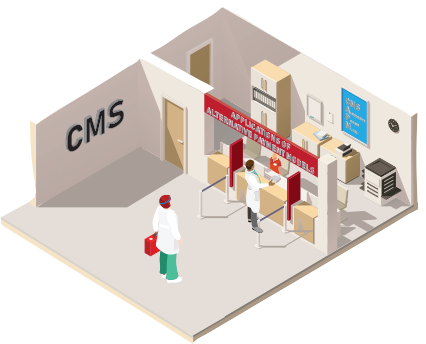 Stakeholders across the healthcare system are interested in efforts to increase patient quality and improve costs through value-based arrangements
Physician participation is value-based reform efforts benefits the entire healthcare system yet there are no avenues for EM physicians to directly participate 
ACEP developed the AUCM to provide EM physicians with an opportunity to participate directly in an Advanced APM; while designed for Medicare, components of the AUCM could be utilized across payors
Stakeholders are encouraged to gain a deeper understanding of the AUCM and begin laying the groundwork for EM transformation discussions
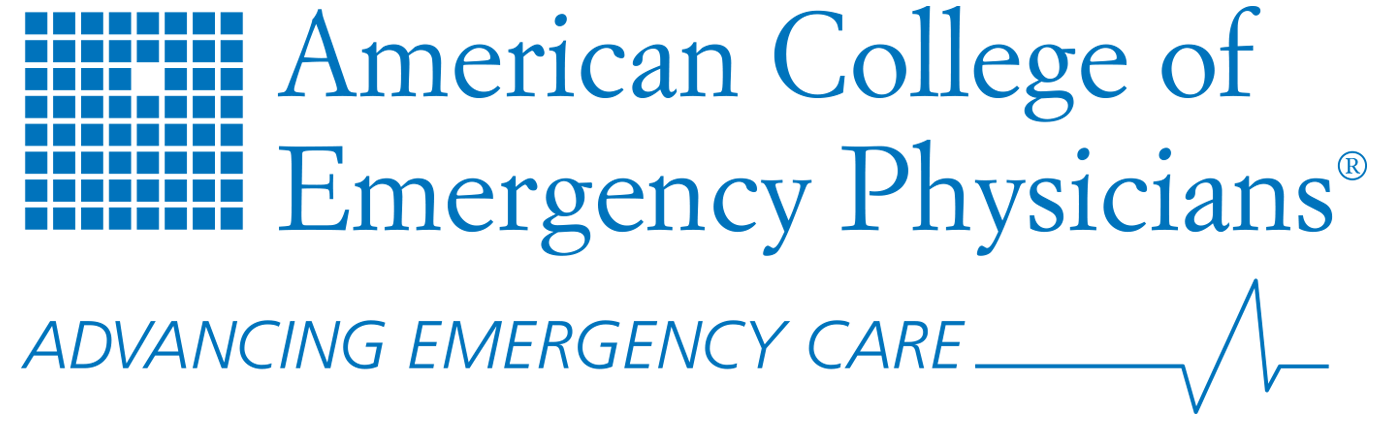 Additional Resources
Learn More About the AUCM
ACEP’s the  Acute Unscheduled Care Model Homepage: www.acep.org/apm 
PTAC Homepage: https://aspe.hhs.gov/ptac-physician-focused-payment-model-technical-advisory-committee
American College of Emergency Physicians. The AUCM Proposal. (2018) https://aspe.hhs.gov/system/files/pdf/255906/ACEPResubmissionofAUCMtoPTAC.PDF 
Letter of Intent: https://aspe.hhs.gov/system/files/pdf/255906/LoIACEP.PDF
Public Comments: https://aspe.hhs.gov/system/files/pdf/255906/ACEPPublicComment.pdf
Preliminary Review Team (PRT) Report: https://aspe.hhs.gov/system/files/pdf/259886/PRT_Report_ACEP_08-13-18_508.pdf
Additional Information from Submitter: https://aspe.hhs.gov/system/files/pdf/255906/AdditionalInformationfromSubmitterACEP.pdf
Additional Information/Analyses: https://aspe.hhs.gov/system/files/pdf/255906/AdditionalInformationorAnalysesACEP.pdf
Additional Information/Analyses – Data Tables: https://aspe.hhs.gov/system/files/pdf/255906/AddlInfoorAnalyses-DataTablesACEP.pdf
Committee Member Disclosures: https://aspe.hhs.gov/system/files/pdf/259886/ACEP_Disclosures_508.pdf
Report to the Secretary: https://aspe.hhs.gov/system/files/pdf/255726/ReportToTheSecretary_ACEP_10.20.18.pdf
Learn More About ACEP’s Clinical Emergency Data Registry (CEDR)
Clinical Emergency Data Registry (CEDR) was developed by ACEP as the first EM specialty-wide registry to measure acute care quality, outcomes, practice patterns, and trends in emergency care
CEDR, a qualified clinical data registry (QCDR), is primarily used as a mechanism for helping EM physicians and other providers meet reporting and attestation requirements in MIPS (Track 1 for physician participation in MACRA’s Quality Payment Program)
The CEDR registry ensures that physicians, rather than other parties or payors, are identifying what works best for their own clinical practice and patients
Additional Information: https://www.acep.org/federal-advocacy/federal-advocacy-overview/APM
Medicare AAPM Participation and Clinical Emergency Data Registry (CEDR)
One of ACEP’s goals for the APM Initiative is to help EM physicians directly participate Medicare AAPMs (Track 1 for physician participation in MACRA’s QPP) through the QPP newly available All-Payer Option
The AUCM is still under development at CMS, so most EM physicians are still required to participate in MIPS—and can continue to use or consider using CEDR for reporting
EM physicians may begin qualifying for additional payments and avoid reporting in MIPS if CMMI decides to incorporate elements of the AUCM into an existing Medicare AAPM of if other payors utilize the AUCM framework to qualify for the All-Payor Option
CEDR will remain integral to measuring quality of care and providing essential data for transitioning into new payment models
Additional Information: https://www.acep.org/federal-advocacy/federal-advocacy-overview/APM/
Citations
American College of Emergency Physicians (ACEP). Regs & Eggs. The Awesome AUCM Model. (2019). https://www.acep.org/federal-advocacy/federal-advocacy-overview/regs-eggs/regs--eggs8/ 
American College of Emergency Physicians (ACEP). Regs & Eggs. This Just In: The HHS Secretary Thinks AUCM is Awesome! (2019).  https://www.acep.org/federal-advocacy/federal-advocacy-overview/regs-eggs/regs--eggs1032019/
Centers for Disease Control (CDC). National Hospital Ambulatory Medical Care Survey: 2016 Emergency Department Summary Tables. (2016). https://www.cdc.gov/nchs/data/nhamcs/web_tables/2016_ed_web_tables.pdf 
Center for Improving Value in Healthcare (CIVHC). Colorado’s Accountable Care Collaborative. https://www.civhc.org/change-agent-gallery/colorados-accountable-care-collaborative/   
Centers for Medicare and Medicaid Services. Health Care Innovation Awards: Project Profile. Mount Sinai School of Medicine. (2020). https://innovation.cms.gov/initiatives/participant/Health-Care-Innovation-Awards/Mount-Sinai-School-Of-Medicine.html
Centers for Medicare and Medicaid Services (CMS). MACRA About. (2019). https://www.cms.gov/Medicare/Quality-Initiatives-Patient-Assessment-Instruments/Value-Based-Programs/MACRA-MIPS-and-APMs/MACRA-MIPS-and-APMs
Centers for Medicare and Medicaid Services (CMS). QPP Program Overview. (2019). https://qpp.cms.gov/apms/overview 
Colorado Center on Law and Policy. The Colorado Medicaid Accountable Care Collaborative Program. (2011). http://www.healthpolicyproject.org/Publications_files/Medicaid/ColoradoAccountableCarePresentation.pdf
Citations
Health Care Payment Learning & Action Network (HCP-LAN). APM Framework. (2017). https://hcp-lan.org/apm-refresh-white-paper/ 
Health Care Payment Learning and Action Network (HCP LAN). APM Measurement Effort. https://hcp-lan.org/apm-measurement-effort/  
Health Care Payment Learning & Action Network (HCP-LAN). APM Framework. (2017). https://hcp-lan.org/apm-refresh-white-paper/    
Health Leaders. Highmark Health, Contessa Launch Home-Based Acute Care Model. (2019). https://www.healthleadersmedia.com/innovation/highmark-health-contessa-launch-home-based-acute-care-model
Jacqueline LaPointe. Doctors, Employers Disagree on Healthcare Payment Reform Strategy. (2018). https://revcycleintelligence.com/news/doctors-employers-disagree-on-healthcare-payment-reform-strategy   
Leavitt Partners. Medicare Alternative Payment Models: Not Every Provider Has a Path Forward. (2017). https://leavittpartners.com/whitepaper/medicare-alternative-payment-models-not-every-provider-path-forward/
Martine Sanon, Ula Hwang, Gallane Abraham, et al.. ACE Model for Older Adults in ED. (2019). https://www.ncbi.nlm.nih.gov/pmc/articles/PMC6473391/#!po=73.5294 
Modern Healthcare. Highmark Health to deliver hospital care at home. (2019). https://www.modernhealthcare.com/home-health/highmark-health-deliver-hospital-care-home?utm_source=modern-healthcare-daily-dose-wednesday&utm_medium=email&utm_campaign=20191113&utm_content=article2-readmore  
Nursing Center. GEDI WISE Model Feasible for Geriatric Emergency Care. (2015). https://www.nursingcenter.com/healthdayarticle?Article_id=699162
Glossary
Glossary
Benchmark Price - A metric used by CMS, together with the CMS Discount, to calculate an Episode Initiator-specific Target Price for each Clinical Episode. 
Bundled Payment / Bundling – A predetermined payment amount for all items and services (including physician, hospital, and other healthcare provider services) furnished during an episode of care. In the AUCM, this is paid retrospectively. 
Care Redesign Model- A model that includes the following services: care coordination services, the use of a Safe Discharge Assessment Tool (SDA), shared-decision making with patients and families regarding discharge disposition and contact with primary care provider or their designee. 
Clinical Episode – The defined period of time triggered by the submission of a claim for a Qualifying ED Visit (Anchor Event) during which all Medicare FFS expenditures for all non- excluded items and services furnished to a Medicare Beneficiary are bundled together as a unit for purposes of calculating the Target Price and for purposes of Reconciliation. 
CMS Discount — A set percentage by which CMS reduces the Benchmark Price to calculate the Target Price. In the AUCM proposal, a 1.5% to 3% discount would be applied to historical inpatient and non-ED observation spending calculated using 3- year historical data.
Glossary
Eligible Beneficiary – A Medicare beneficiary entitled to benefits under Part A and enrolled under Part B on whose behalf an Episode Initiator submits a claim to Medicare FFS for a qualified ED visit associated with a Clinical Episode for which a Participant has committed to be held accountable. Eligible Beneficiary specifically excludes: (1) Medicare beneficiaries covered under United Mine Workers or managed care plans (e.g., Medicare Advantage, Health Care Prepayment Plans, or cost-based health maintenance organizations); (2) beneficiaries eligible for Medicare on the basis of end-stage renal disease (ESRD); (3) Medicare beneficiaries for whom Medicare is not the primary payer; (4) Medicare beneficiaries enrolled in the hospice benefit; and those who die during the qualifying ED visit or within 30 days of discharge. Beneficiaries who have been discharged from an inpatient stay in the prior 90 days or who have  had an ED visit without admission or observation within the prior 30 days are also ineligible. 
Emergency Department Disposition Decision- the decision by an ED physician to complete care in the emergency department. Potential ED dispositions include 1) ED- discharged home; 2) ED observation stay- discharged home; 3) ED- non-ED observation stay; and 4) ED- inpatient admission. (This final category includes patients who were dispositioned to non-ED observation stay, who were ultimately transitioned to inpatient status.) 
Excluded Conditions- Conditions for which the national historical admission rate is ≥ 90%. 
Medicare Fee-for-Service (FFS) – Medicare Part A and Part B. The term Medicare FFS does not include Medicare Part C (Medicare Advantage) or Medicare Part D.
Model Year – A full or partial calendar year during the Performance Period of the Model.
Glossary
Negative Reconciliation Amount -- If applicable, the amount by which all non-excluded Medicare FFS expenditures for a Clinical Episode exceeds the final Target Price for that Clinical Episode. This amount is summed across all Clinical Episodes attributed to a Participant at an ACH, together with all Positive Reconciliation Amounts for such Clinical Episodes, to determine either the Positive Total Reconciliation Amount or the Negative Total Reconciliation Amount, as applicable, for that Participant. 
Negative Total Reconciliation Amount – If applicable, the negative sum of all Negative Reconciliation Amounts and all Positive Reconciliation Amounts for all Clinical Episodes at an ACH attributed to a Participant. CMS will adjust the Negative Total Reconciliation Amount by an Episode-Initiator-specific CQS Adjustment Amount to calculate the Adjusted Negative Total Reconciliation Amount.
Participant – An emergency department physician group practice or Acute Care Hospital that enters into a Participation Agreement with CMS to participate in the AUCM model. 
Patient Safety Measures- Measures that are designed to capture the occurrence of patient safety events that occur in the 7 days subsequent to an ED visit. A national benchmark for these measures will be defined based performance across all ACH-based emergency departments. 
Performance Period—The defined period of time during which Clinical Episodes may be triggered 
Physician Group Practices (PGPs)—Medicare-enrolled physician group practices.
Glossary
Positive Reconciliation Amount – If applicable, the amount by which all non-excluded Medicare FFS expenditures for a Clinical Episode is less than the final Target Price for that Clinical Episode. This amount is summed across all Clinical Episodes attributed to the facility, together with all Negative Reconciliation Amounts for such Clinical Episodes, to determine either the Positive Total Reconciliation Amount or the Negative Total Reconciliation Amount, as applicable, for that Episode Initiator. 
Post-Episode Spending Monitoring Period – The period of 30 days after the end of a Clinical Episode during which Medicare FFS spending for items and services furnished to BPCI Advanced Beneficiaries is monitored by CMS for purposes of conducting the Post-Episode Spending Calculation. 
Qualified ED Visit – An emergency department visit by an eligible Beneficiary identified by a qualifying ICD-10 diagnosis code identified for which a Participant submits a claim to Medicare FFS, which in turn triggers a Clinical Episode. A qualified ED visit is an Anchor Event. 
Reconciliation – The semi-annual process of comparing the aggregate Medicare FFS expenditures for all items and services included in a Clinical Episode attributed to the Participant against the Target Price for that Clinical Episode in order to determine whether the Participant is eligible to receive an NPRA payment from CMS or is required to pay a Repayment Amount to CMS. 
Safe Discharge Assessment- an assessment of qualifying Medicare Beneficiaries using a publicly available, validated tool used to assess vulnerability for post-emergency department adverse outcomes. 
Start Date – The first day of the first Performance Period after a Participant begins participating in the Model. 
Target Price – a figure determined by CMS for each presenting condition utilizing historical claims. The target price is specific to the participating Acute Care Hospital (facility).